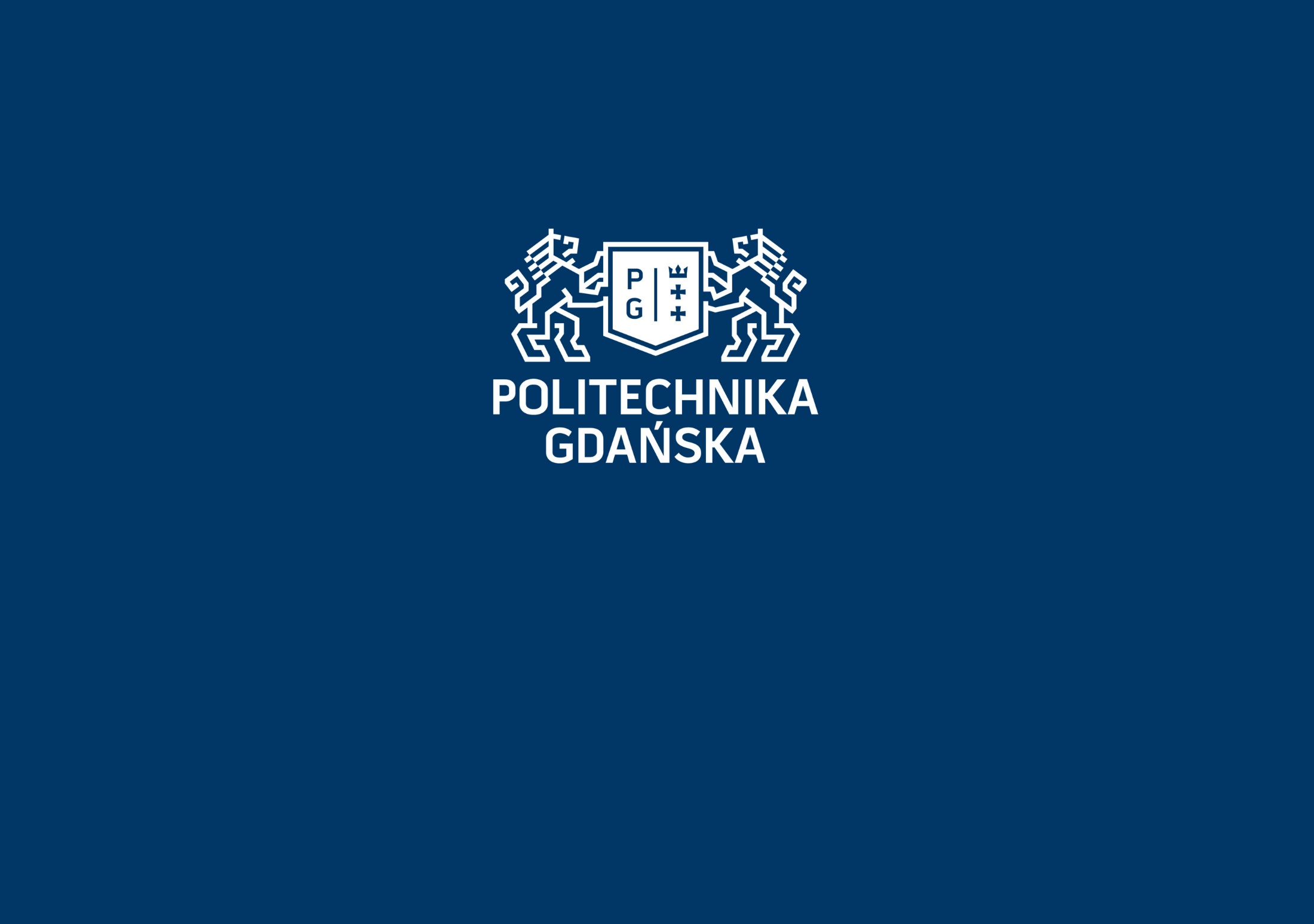 Modelowanie i identyfikacja
Materiał wykładowy: 2a – Technologie modelowania analitycznego - fenomenologiczna

Kierunek: Automatyka i robotyka -  studia stacjonarne 2 stopnia
Przedmiot:  kierunkowy
Kazimierz Duzinkiewicz, dr hab. inż., prof. nadzw. PG
Data rozpoczęcia  prezentacji materiału: 2018.04.03
Dwa zasadnicze podejścia do modelowania:
Oparte na znanych teoriach: model jest wyprowadzany ze znanych praw fizyki, chemii itd. wykorzystując znane zasady matematyki (w skrócie: modelowanie teoretyczne, fenomenologiczne , white – box)
Oparte na pomiarach: model jest budowany z wykorzystaniem mierzonych w systemie sygnałów (w skrócie modelowanie eksperymentalne, behawioralne, identyfikacja, black -  box)
Modelowanie fenomenologiczne
Modelowanie behawioralne
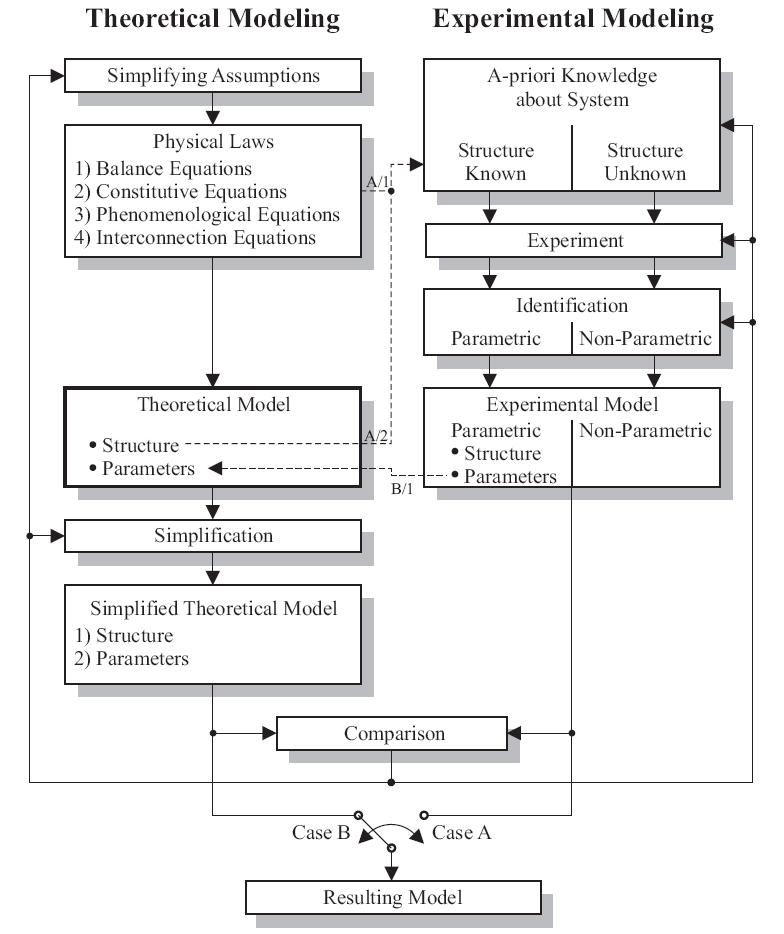 Podstawowe działania w procesie modelowania
Założenia upraszczające
Wiedza aprioryczna o systemie
Struktura znana
Struktura nieznana
A – ścieżka modelowania behawioralnego (eksperymentalnego)
Prawa:
równania  równowagi
 równania spójności
zależności wiążące
Eksperyment
B – ścieżka modelowania fenomenologicznego (teoretycznego)
Identyfikacja
Parametryczna
Nieparametryczna
Model fenomenologiczny (teoretyczny)
Model behawioralny (eksperymentalny)
Parametryczny
Nieparametryczny
Struktura
 Parametry
Struktura
 Parametry
Upraszczanie
B/1 – wykorzystanie działań ścieżki modelowania eksperymentalnego do określenia wartości parametrów
Uproszczony model fenomenologiczny
1) Struktura
2) Parametry
Porównanie
A/1, A/2 – wykorzystanie działań ścieżki modelowania teoretycznego do określenia struktury modelu
Przypadek B
Przypadek A
Wynikowy model
Działania upraszczające w modelowaniu fenomenologicznym
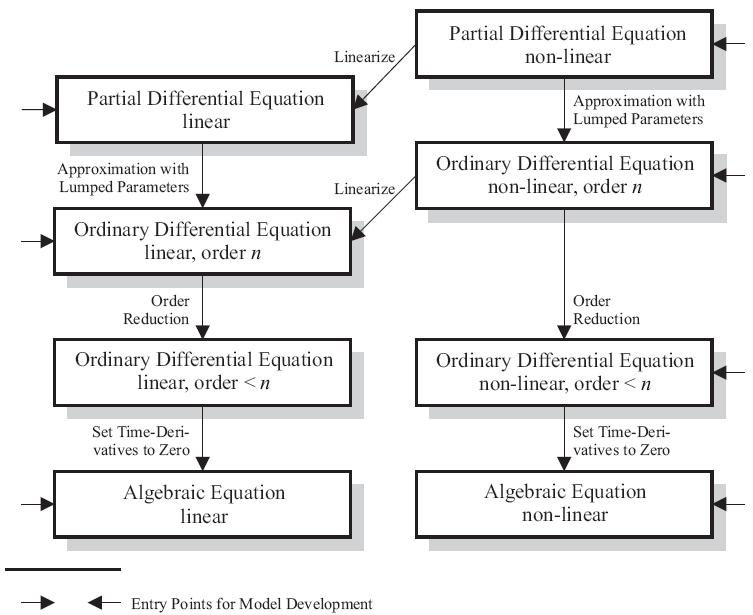 Cząstkowe równania różniczkowe nieliniowe
Linearyzacja
Cząstkowe równania różniczkowe liniowe
Aproksymacja równaniami o parametrach skupionych
Zwyczajne równania różniczkowe nieliniowe, rzędu n
Aproksymacja równaniami o parametrach skupionych
Linearyzacja
Zwyczajne równania różniczkowe liniowe, rzędu n
Redukcja rzędu
Redukcja rzędu
Zwyczajne równania różniczkowe liniowe, rzędu < n
Zwyczajne równania różniczkowe nieliniowe, rzędu < n
Przyrównanie pochodnych do zera
Przyrównanie pochodnych do zera
Równania algebraiczne
liniowe
Równania algebraiczne
nieliniowe
Punkty wejścia procesu modelowania
Modelowanie
 fenomenologiczne
Modelowanie
 behawioralne
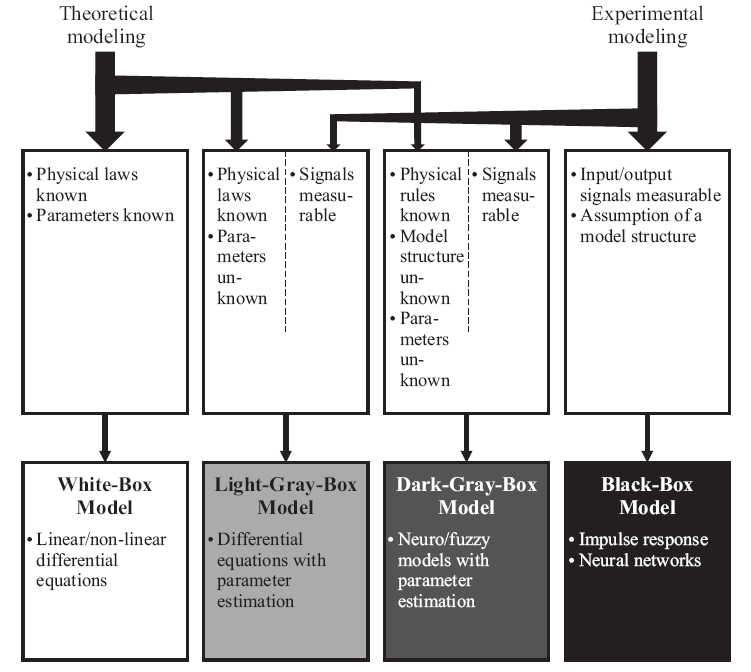 Różne rodzaje modeli matematycznych
Prawa fizyczne   znane
 Para-metry  nieznane
Sygnały mierzalne
Reguły fizyczne   znane
 Struktura modelu nieznana
 Para-metry  nieznane
Sygnały mierzalne
Sygnały wejścia/wyjścia mierzalne
 Założenie struktury modelu
Prawa fizyczne   znane
 Parametry  znane
Modele neuronowo/rozmyte z estymacją parametrów
Modele odpowiedzi impulsowej, skokowej (transmitancje)
 Sieci neuronowe
Liniowe/nieliniowe równania różniczkowe
Równania różniczkowe z estymacją parametrów
Cechy modeli fenomenologicznych i behawioralnych
Cechy modeli fenomenologicznych i behawioralnych – c.d.
Modele dynamiczne typu white – box, czyli modele fenomenologiczne
Fakt:  prawie każdy system rzeczywisty jest systemem dynamicznym
Przypadki, kiedy cele modelowania wymagają budowy modeli dynamicznych: 
chcemy badać w oparciu o model stany przejściowe (nieustalone) systemu;
chcemy przeprowadzać w oparciu o model analizę stabilności, obserwowalności, sterowalności;
chcemy generować sterowania systemem w oparciu o predykcję wyjść systemu (sterowanie predykcyjne)
………
Etap IV metodyki modelowania: Określenie struktury modelu; budowa modelu
Propozycja kroków budowy modelu dynamicznego
Krok I:
   Dokładne określenie systemu, który ma być modelowany i jego wyodrębnienie z  otoczenia

 Krok II:
  Obmyślenie idealizowanej reprezentacji systemu, której właściwości będą w dostatecznym stopniu zgodne w zakresie interesujących nas cech (wynikających m. in. z celów modelowania) z właściwościami systemu rzeczywistego

 Krok III:
   Budowa modelu matematycznego, który będzie opisywał idealizowaną reprezentację systemu
Krok I 
Wyodrębnienie obiektu
Wyodrębnienie obiektu wyraża się wyborem wielkości wejściowych – tych wielkości, którymi otoczenie oddziałuje na obiekt oraz wielkości wyjściowych – tych wielkości, którymi obiekt oddziałuje na otoczenie
Krok II 
Idealizowana reprezentacja
Pod pojęciem idealizowanej reprezentacji rozumiemy utworzony w myśli system, który odpowiada rzeczywistemu pod względem jego istotnych cech wynikających z celów modelowania, ale jest prostszy (idealniejszy) i dlatego łatwiej poddający się analizie

Idealizowana reprezentacja obiektu powstaje poprzez przyjęcie szeregu założeń, które w modelowanym obiekcie rzeczywistym są spełnione w określonym stopniu bądź w określonych warunkach
Krok III 
Budowa modelu (struktury) w oparciu o:
Wykorzystanie praw zachowania lub innych podstawowych praw o charakterze bilansowym (np. prawa Kirchhoff’a, Newtona, zachowania masy, itd..)

zasadę najmniejszego działania, zwaną często zasadą Hamiltona
Wyprowadzenie równań modelu poprzedzamy:

właściwym wyborem zmiennych, które będą opisywać chwilowy stan systemu
Zmienne modelu dogodnie jest podzielić na zmienne:
 przepływu,
 naporu
Zmienne przepływu są zmiennymi systemu, które wyrażają intensywność przepływu określonej wielkości przez element systemu, bądź szybkość zmian w czasie określonej wielkości
Zmienne naporu są zmiennymi systemu, które są miarą różnicy stanów na dwóch końcach elementu systemu, wyrażają „napór” jakiemu poddany jest element
Centralne zagadnienie wyprowadzenia równań dynamiki

Sformułowanie
zależności (równań) wyrażających warunki równowagi , poprzez podanie bilansów wielkości właściwych dla rozważanego systemu, które muszą zachodzić dla całego systemu i jego podsystemów
lub
zależności (równań) wyrażających warunki spójności , które muszą zachodzić pomiędzy wielkościami elementów systemu ze względu na sposób w jaki elementy te łączą się ze sobą
Zależności równowagi są zawsze zależnościami pomiędzy zmiennymi przepływu i nazywane są czasem zależnościami dla węzłów lub zależnościami ciągłości (I prawo Kirchhoff’a, równanie ciągłości strugi, równanie sił w węźle, ...)
Zależności spójności są zawsze zależnościami pomiędzy zmiennymi spadku (II prawo Kirchhoff’a, spadek ciśnienia na połączonych kolejno odcinkach rurociągu, ...)
Zależności wiążące są zależnościami pomiędzy zmiennymi przepływu i spadku dla każdego poszczególnego elementu systemu (np. ,           ...)
Po wyprowadzeniu równań wynikających z praw zachowania rozwijamy (uszczegóławiamy) je
przez  uwzględnienie w nich zależności wiążących wielkości związane z poszczególnymi elementami systemu
Uwzględniamy również
- przyjęte założenia
- występujące w systemie tożsamości
Systematyczny porządek:
 wybór / wskazanie zmiennych;
 zestawienie równań równowagi lub spójności;
 uwzględnienie zależności wiążących, założeń, tożsamości
a wynikowe równania zestawiamy w układ, w którym pozostawiamy jedynie wybrane przez nas zmienne niezależne (przyczynowe) i zależne (skutkowe)
Przykład modelowania fenomenologicznego (teoretycznego)
Rozważamy układ dwóch zbiorników, który służy  przygotowaniu cieczy o wymaganej temperaturze i wymaganym ciśnieniu przed wypływem z drugiego zbiornika (Prawego). Do pierwszego (Lewego) zbiornika dopływają dwa strumienie cieczy, jedna gorąca i  druga chłodna. Natężenia dopływu tych cieczy ustalane jest za pomocą istniejącego układu wykonawczego – zaworów z układami elektromechanicznymi ustawiania stopnia otwarcia zaworu. Można założyć, że ten układ wykonawczy ma zaniedbywalną dynamikę a natężenie przepływu cieczy przez zawór jest proporcjonalne do napięcia podawanego siłownik zaworu. W układzie mierzone są dwie wielkości – poziom cieczy w drugim zbiorniku i temperatura cieczy w tym zbiorniku.  Też można założyć, że dynamika układu pomiarowego jest pomijalna a sygnały pomiarowe (np. napięciowe są proporcjonalne do wartości mierzonych wielkości. Obydwa zbiorniki wyposażone są w mieszadła. Przepływ cieczy pomiędzy zbiornikami odbywa się rurociągiem-przepustem, a wypływ ze zbiornika drugiego przez zawór o nastawialnym polu przekroju przepływu. Pola przekroju powierzchni obydwu zbiorników są takie same.
Przykład modelowania fenomenologicznego (teoretycznego)
Zawory regulacyjne
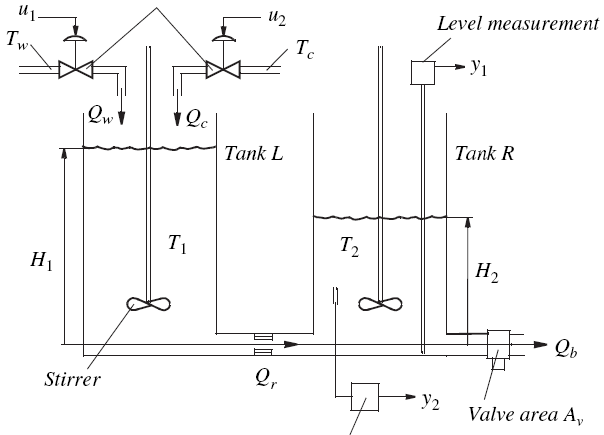 Pomiar poziomu
- Pole powierzchni przekroju obydwu zbiorników A
Zbiornik L
Zbiornik R
Wskazanie zmiennych modelowanego procesu
- Idealne mieszanie w zbiornikach
Mieszadło
Pole przekroju otwarcia zaworu Av
Pomiar temperatury
Modelowany fragment rzeczywistości – system modelowany
u1
H2
y1
Qw
Układ/
podsystem wykonawczy
Układ/
podsystem 
pomiarowy
u2
Qc
T2
y2
Układ/podsystem technologiczny
H1
Qw
Zbiornik L
H2
Qr
Zbiornik R
Tw
T1
Qc
Qb
T2
Tc
T1
Qr
H1
Przepust
Qr
H2
Podsystem wykonawczy
Założenie:
  - podsystem traktujemy jako statyczny
- obydwa zawory mają takie same charakterystyki przepływu
Model układu wykonawczego:
gdzie, u – napięcie zasilania układu siłownika zaworu
ka – współczynniki przepływu
Podsystem pomiarowy
Założenie:
  - podsystem traktujemy jako statyczny
Model układu pomiarowego:
gdzie, kh, kt – wzmocnienia przetworników pomiarowych
Podsystem technologiczny
Zbiornik L:
Prawo zachowania masy dla zbiornika:
Biorąc pod uwagę geometrię zbiornika
Model dynamiki zmian poziomu cieczy w zbiorniku L możemy teraz zapisać
Podsystem technologiczny – c.d.
Prawo zachowania energii dla zbiornika L:
gdzie,         – ciepło zgromadzone w cieczy zbiornika L
                    - strumień ciepła wnoszony z cieczą ciepłą
                    - strumień ciepła wnoszony z cieczą chłodną
                    - strumień ciepła unoszony z cieczą ze zbiornika L
Podsystem technologiczny – c.d.
Zbiornik R:
Prawo zachowania masy dla zbiornika R:
Biorąc pod uwagę geometrię zbiornika
Model dynamiki zmian poziomu cieczy w zbiorniku L możemy teraz zapisać
Podsystem technologiczny – c.d.
Prawo zachowania energii dla zbiornika R:
gdzie,         – ciepło zgromadzone w cieczy zbiornika R
                    - strumień ciepła wnoszony z cieczą przepływającą ze zbiornika L
                    - strumień ciepła unoszony z cieczą ze zbiornika R
Podsystem technologiczny – c.d.
Przepust pomiędzy zbiornikiem L a zbiornikiem R:
Dla przepływu cieczy przez kryzę – otwór można przyjąć , że słuszna jest zależność pierwiastkowa
∆P  - spadek ciśnienia na kryzie – otworze, Cd  - stały współczynnik strat, 
Ao – pole powierzchni kryzy - otworu
Ciśnienie hydrostatyczne cieczy na głębokości H poniżej powierzchni
Pa  - ciśnienie atmosferyczne
Podsystem technologiczny – c.d.
Przyjmijmy ciśnienie atmosferyczne          za ciśnienie poziomu odniesienia
Wówczas ciśnienie hydrostatyczne cieczy na głębokości H poniżej powierzchni, wyrazi się wzorem,
Ostatecznie natężenie przepływu między zbiornikami L i R można wyrazić
przy założeniu: H1 > H2
Zależności wiążące
- Ciepło zgromadzone  w objętości zbiorników
T0  - temperatura odniesienia, możemy przyjąć T0  = 0, wówczas
ρ, c – odpowiednio gęstość i ciepło właściwe wody
Zależności wiążące – c.d.
- strumień ciepła wnoszony z cieczą ciepłą do zbiornika L,
- strumień ciepła wnoszony z cieczą chłodną do zbiornika L,
- strumień ciepła unoszony z cieczą ze zbiornika L,
- strumień ciepła unoszony z cieczą ze zbiornika  R,
Zależności wiążące – c.d.
- Natężenie wypływu ze zbiornika R
gdzie
„Porządkowanie” równań modelowych
Równania z prawa zachowania masy dla zbiorników:
„Porządkowanie” równań modelowych – c.d.
Równania z prawa zachowania masy dla zbiorników:  c.d.
„Porządkowanie” równań modelowych – c.d.
Równania z prawa zachowania energii zbiorników:
„Porządkowanie” równań modelowych – c.d.
Równania z prawa zachowania energii dla zbiorników:  c.d.
„Porządkowanie” równań modelowych – c.d.
Równania z prawa zachowania energii dla zbiorników:  c.d.
„Porządkowanie” równań modelowych – c.d.
Równania z prawa zachowania energii dla zbiorników:  c.d.
Zestawienie „uporządkowanych” równań modelowych
Zestawienie „uporządkowanych” równań modelowych
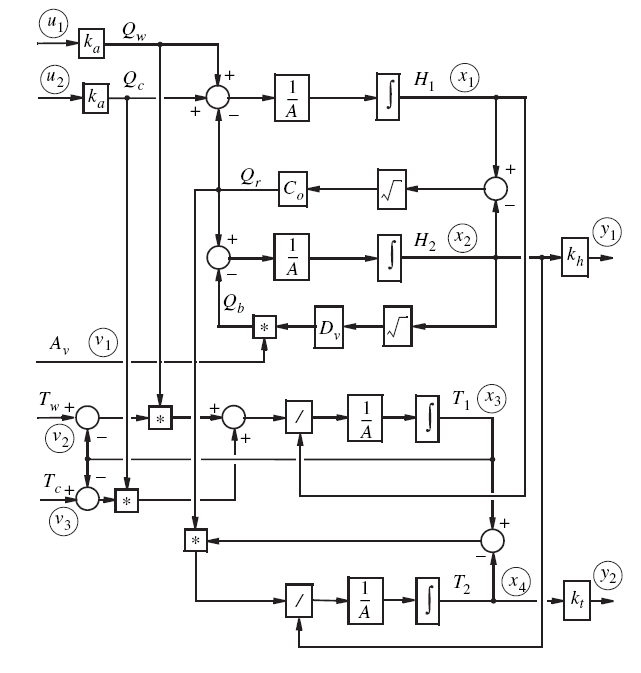 Schemat analogowy
Modele w przestrzeni stanu
Zmienne:
- wyjścia (ogólnie)
- wejścia (ogólnie)
- stanu
- wyjścia: sterowane
- wejścia: sterowania
- wejścia: zakłócenia
- wyjścia: mierzone
Ogólna postać – nieliniowy, niestacjonarny
- równanie stanu
- równanie wyjścia
Ogólna postać – liniowy, stacjonarny
- równanie stanu
- równanie wyjścia
Zmienne modelu w przestrzeni stanu:
- Naturalny wybór zmiennych stanu – wyjścia integratorów
- Zakłócenia – pole powierzchni otworu zaworu wypływowego ze zbiornika R, temperatury wody dopływającej do zbiornika L
- Sterowania – napięcia siłowników zaworów dopływów do zbiornika L
Zmienne wejścia – sterowania:
Zmienne wejścia -  zakłócenia
Zmienne stanu:
Zmienne wyjścia:
Równania stanu:
stacjonarne
nieliniowe
Równania wyjścia:
stacjonarne
liniowe
Równanie stanu nieliniowe:
Linearyzacja w otoczeniu trajektorii nominalnej stałowartościowej
- stacjonarnego punktu pracy
Dodatek A:  Metodyka linearyzacji w otoczeniu trajektorii nominalnej stałowartościowej (repetytorium  MiPI)
I. Wyznaczenie / wskazanie trajektorii nominalnej stałowartościowej
Dla naszego przykładu stałowartościowe trajektorie:
spełniające równanie
czyli
4 równania – 9 zmiennych !
Niech wartości parametrów będą
Należy przyjąć wartości pięciu zmiennych a wartości pozostałych czterech można wyznaczyć z posiadanych czterech równań
Jeżeli przyjąć np. wartości zmiennych wejściowych: sterowania i zakłócenia
Sterowania mogą zmieniać się w zakresie 0 – 10 V;
Przyjmijmy:
Znajomość warunków prowadzenia procesu pozwala przyjąć:
Otrzymamy
II. Równanie zlinearyzowane zapisujemy dla zmiennych przyrostowych – zdefiniowanie zmiennych przyrostowych
III. Obliczenie współczynników równania zlinearyzowanego
Podsumowanie dla macierzy A
Podobnie jak dla macierzy A
Poprzednio dla równania wyjścia ustaliliśmy
Zatem liczbowo
IV. Równania zlinearyzowane
- stanu
- wyjścia
Dodatek B:  Przykład modelowania i linearyzacji systemu elektromechanicznego (silnik obcowzbudny prądu stałego) (repetytorium  MiPI)
Ogólny schemat blokowy liniowego modelu przestrzeni stanu - ciągłego
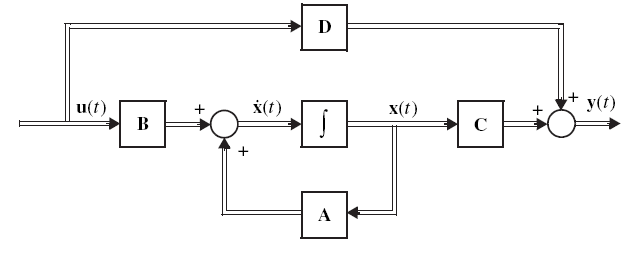 Dziękuję
 – koniec materiału prezentowanego podczas wykładu
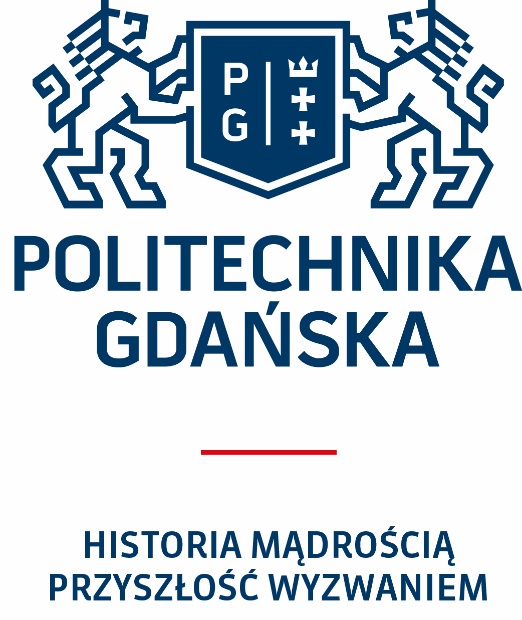 Dodatek A:
Metodyka linearyzacji w otoczeniu trajektorii nominalnej stałowartościowej (repetytorium  MiPI)
Modele liniowe powstają też w wyniku linearyzacji nieliniowych modeli zarówno wejście – wyjście jak i przestrzeni stanu w otoczeniu tzw. trajektorii nominalnej
Skupimy się najpierw na modelach przestrzeni stanu
Weźmy nieliniowy niestacjonarny model przestrzeni stanu
- równanie stanu
- równanie wyjścia
gdzie
- stan
- wejście
- funkcje różniczkowalne w sposób ciągły względem swoich argumentów
- wyjście
Trajektorie nominalne systemu określa się w następujący sposób:
Definicja trajektorii nominalnej systemu:
Dla nominalnego sygnału wejścia
nominalna trajektoria stanu
to trajektoria która spełnia równanie stanu
a nominalna trajektoria wyjścia, to trajektoria, która  spełnia równanie wyjścia
Jeżeli nominalna trajektoria wejścia systemu jest stała
a system jest stabilny asymptotycznie, to nominalna trajektoria stanu jest stanem stacjonarnym,
spełniającym równanie
Nominalna trajektoria wyjścia staje się wówczas trajektorią stałą, która spełnia równanie
dla wszystkich
Ograniczymy się tutaj tylko do tego ostatniego przypadku
Odchylenia stanu (w tym stanu początkowego), wejścia i wyjścia od ich trajektorii nominalnych (stacjonarnych) oznaczymy

Korzystając z powyższych oznaczeń – równanie stanu
w szereg Taylor’a w otoczeniu wartości
Rozwijamy funkcję
nominalnych
Z definicji trajektorii nominalnej, w szczególności trajektorii równowagi,  stanu
i zakładając, że warunki zaniedbania reszty z wyrazów wyższych rzędów są spełnione
Zlinearyzowane równanie stanu
Zlinearyzowane równanie stanu
Podobnie dla równania wyjścia
Rozwijamy funkcję
w szereg Taylor’a w otoczeniu wartości
nominalnych
Z definicji trajektorii nominalnej wyjścia
i zakładając, że warunki zaniedbania reszty z wyrazów wyższych rzędów są spełnione
Zlinearyzowane równanie wyjścia
Zlinearyzowane równanie wyjścia
Model szczególny trajektorii nominalnych – stała trajektoria wejścia, trajektoria stanu = stan stacjonarny
Model zlinearyzowany w otoczeniu stanu stacjonarnego
Podobnie można przedstawić linearyzację modeli wejście - wyjście
Weźmy nieliniowy niestacjonarny model wejście – wyjście zapisany w postaci
gdzie
- funkcje różniczkowalne w sposób ciągły względem swoich argumentów
- wejście
- wyjście
Trajektorie nominalne systemu  określa się w analogiczny sposób:
Definicja trajektorii nominalnej: Dla nominalnego sygnału wejścia
Dla nominalnego sygnału wejścia          nominalna trajektoria wyjścia
modelu wejście – wyjście systemu to trajektoria, która spełnia równanie:
z warunkami początkowymi:
Jeżeli nominalna trajektoria wejścia jest stała
a system jest stabilny asymptotycznie, to nominalna trajektoria wyjścia jest stała,                             i spełnia równanie
Z określenia trajektorii równowagi warunki początkowe:
dla wszystkich
Odchylenia wejścia i wyjścia (i ich warunków początkowych) od ich trajektorii równowagi oznaczymy

Korzystając z powyższych oznaczeń – równanie wejście - wyjście
Rozwijamy funkcję
w szereg Taylor’a w otoczeniu wartości
nominalnych
Biorąc pod uwagę
i zakładając, że warunki zaniedbania reszty z wyrazów wyższych rzędów są spełnione
Zlinearyzowane równanie wejście - wyjście
Zlinearyzowane równanie wejście - wyjście
Dodatek B:
Przykład modelowania i linearyzacji systemu elektromechanicznego (silnik obcowzbudny prądu stałego) (repetytorium  MiPI)
Systemy elektromechaniczne – przykładowy model
Przykład z MiPI
Cel modelowania: zbudować model obcowzbudnego silnika prądu stałego (SPS) pozwalający badać zachodzące w nim procesy przejściowe elektromechaniczne
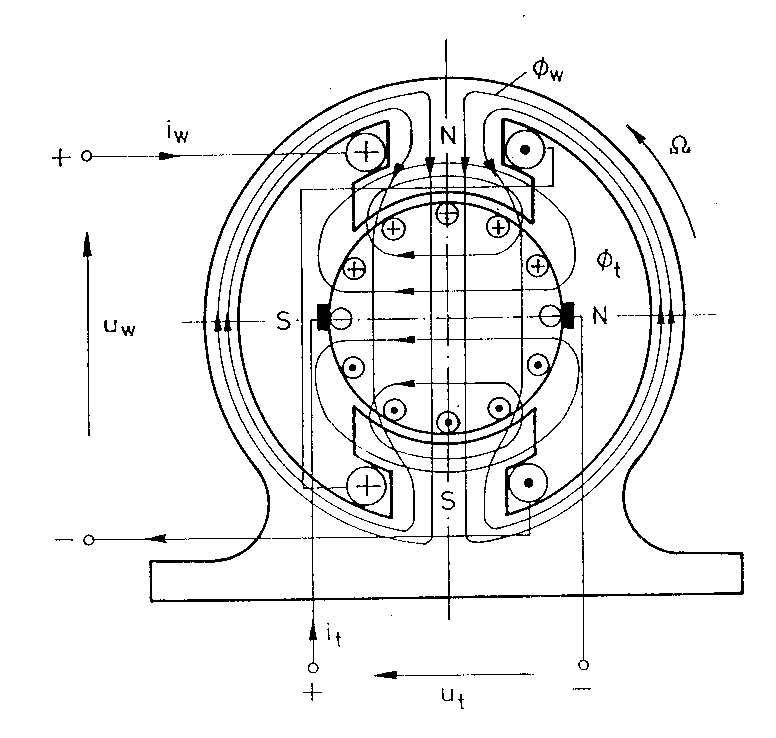 Idealizacja trzech wyróżnionych podsystemów:
 mechanicznego
 elektrycznego – obwodu wzbudzenia
 elektrycznego – obwodu twornika
Równania ruchu systemu – podsystem mechaniczny
Prawo zachowania – równanie spójności  – II prawo dynamiki Newton’a
: czas
: bezwładność wypadkowa sprowadzona do wału silnika, czyli bezwładność obejmująca wirnik silnika i części ruchome układu napędzanego
: prędkość kątowa wału silnika
: moment napędowy działający na wał silnika
: moment oporowy działający na wał silnika
Zależności wiążące
Moment napędowy
określony jest w teorii maszyn elektrycznych wzorem
: współczynnik stały dla określonego silnika, zależny od jego danych konstrukcyjnych
: strumień magnetyczny (strumień indukcji magnetycznej|) obwodu wzbudzenia
: prąd twornika
Wybrane zmienne systemu: momenty obrotowe, prędkości i położenia kątowe, prądy, napięcia   należy wyrugować strumień magnetyczny obwodu wzbudzenia jako zmienną
Charakterystyka magnesowania obwodu wzbudzenia
Możemy napisać
: funkcja magnesowania obwodu wzbudzenia
oraz
Przyjmiemy na razie, że moment oporowy jest dowolną funkcją czasu
Otrzymane równanie ruchu podsystemu mechanicznego
Równania ruchu systemu – podsystem obwodu wzbudzenia
Prawo zachowania – równanie spójności – II prawo Kirchhoff’a  dla oczka obwodu wzbudzenia
: czas
: napięcie podawane na uzwojenie wzbudzenia
: napięcie na rezystancji uzwojenia wzbudzenia
: napięcie na indukcyjności uzwojenia wzbudzenia
W maszynach elektrycznych wirujących napięcie na indukcyjności obwodu wzbudzenia to siły elektromotoryczne indukowane w tym uzwojeniu
: siła elektromotoryczna indukowana w uzwojeniu wzbudzenia
Zależności wiążące
a) napięcie na rezystancji uzwojenia wzbudzenia
: rezystancja uzwojenia wzbudzenia
: prąd płynący przez uzwojenie wzbudzenia
b) siła elektromotoryczna indukowana w uzwojeniu wzbudzenia
: siła elektromotoryczna indukowana transformacji uzwojenia wzbudzenia
: siła elektromotoryczna indukowana rotacji uzwojenia wzbudzenia
Dla uzwojenia wzbudzenia
Założenie: z uzwojeniem wzbudzenia sprzężone są jedynie linie strumienia magnetycznego wytwarzanego przez to uzwojenie
: strumień magnetyczny sprzężony z uzwojeniem wzbudzenia
: strumień magnetyczny zastępczy uzwojenia wzbudzenia odpowiadający
: liczba zwojów uzwojenia wzbudzenia
Skorzystamy z pojęcia indukcyjności własnej
Możemy napisać
Stąd
Otrzymane równanie ruchu podsystemu obwodu wzbudzenia
Równania ruchu systemu – podsystem obwodu twornika
Prawo zachowania – równanie spójności – II prawo Kirchhoff’a  dla oczka obwodu twornika
: czas
: napięcie podawane na uzwojenie twornika
: napięcie na rezystancji uzwojenia twornika
: napięcie na indukcyjności uzwojenia twornika
W maszynach elektrycznych wirujących napięcie na indukcyjności obwodu twornika to siły elektromotoryczne indukowane w tym uzwojeniu
: siła elektromotoryczna indukowana w uzwojeniu twornika
Zależności wiążące
a) napięcie na rezystancji uzwojenia twornika
: rezystancja uzwojenia twornika
: prąd płynący przez uzwojenie twornika
b) siła elektromotoryczna indukowana w uzwojeniu twornika
: siła elektromotoryczna indukowana transformacji uzwojenia twornika
: siła elektromotoryczna indukowana rotacji uzwojenia twornika
Dla uzwojenia twornika
Siła elektromotoryczne indukowana rotacji dla uzwojenia twornika wynika z jego ruchu względem strumienia magnetycznego uzwojenia wzbudzenia
Określany jest w teorii maszyn elektrycznych wzorem
: współczynnik stały dla określonego silnika, zależny od jego danych konstrukcyjnych
: strumień magnetyczny (strumień indukcji magnetycznej|) obwodu wzbudzenia
: prędkość kątowa wirnika silnika
Musimy wyrugować
Skorzystamy
wówczas
Założenie: z uzwojeniem twornika sprzężone są jedynie linie strumienia magnetycznego wytwarzanego przez to uzwojenie
: strumień magnetyczny sprzężony z uzwojeniem twornika
: strumień magnetyczny zastępczy uzwojenia twornika odpowiadający
: liczba zwojów uzwojenia wzbudzenia
Skorzystamy z pojęcia indukcyjności własnej
Możemy napisać
Stąd
Otrzymane równanie ruchu podsystemu obwodu twornika
Zestawimy równania modelu
lub
Kategorie otrzymanego modelu
 parametryczny
 dynamiczny
 ciągły
 nieliniowy
 o parametrach skupionych
 niestacjonarny
 deterministyczny
Ograniczenie zakresu zmienności prądu wzbudzenia i twornika
I próba uproszczenia modelu
Założenia:
 w pewnym obszarze zmian prądu wzbudzenia      i twornika     związane z nimi charakterystyki magnesowania są liniowe
 silnik ma pracować w obszarze liniowych części charakterystyk magnesowania zarówno dla obwodu twornika jak wzbudzenia
Przy podanych założeniach
oraz
Ponadto
W tych wyrażeniach przy stosowaniu jednostek SI i prędkości kątowej stałe cM oraz cE są sobie równe
a zatem
G ma wymiar indukcyjności [H] i jest nazywana indukcyjnością rotacji
Zestawienie równań modelu po pierwszym uproszczeniu
Kategorie otrzymanego modelu
 parametryczny
 dynamiczny
 ciągły
 nieliniowy
 o parametrach skupionych
 stacjonarny
 deterministyczny
Forma modelu
Jeżeli traktować otrzymany układ równań modelowych jako model relacji wejście - wyjście to SPS jest systemem o trzech wejściach i trzech wyjściach
Ale możemy też traktować otrzymany układ równań modelowych jako równania stanu modelu stanu - SPS jest systemem o trzech zmiennych wejściowych i trzech zmiennych stanu
Jeżeli wybierzemy jako wyjście prędkość kątową, to równanie wyjścia
Linearyzacja modelu w przestrzeni stanu SPS
a) wskazanie równowagowej trajektorii nominalnej – trajektorii równowagi
Wykazanie, że istnieją rozwiązania układu równań
Układ 3 równań algebraicznych nieliniowych z 6 niewiadomymi
Zakładamy:
Obliczamy:
Nietrudno pokazać, że takie rozwiązania istnieją, np.
b) obliczenie macierzy stanu A
c) obliczenie macierzy wejścia B
d) zlinearyzowane równanie stanu
e) obliczenie macierzy wyjścia C
f) obliczenie macierzy bezpośredniego przejścia D
g) zlinearyzowane równanie wyjścia
Podsumowanie:
- zlinearyzowane równanie stanu
- zlinearyzowane równanie wyjścia
Linearyzacja modelu wejście – wyjście SPS
Musimy policzyć M(1) , M(0) oraz N(0)
Podsumowanie:
- zlinearyzowane równanie wejście – wyjście: postać macierzowa
- zlinearyzowane równanie wejście – wyjście: postać zwykła
Koniec zestawu slajdów